RESULTADOS Diagnóstico del idioma inglés mediante la prueba ESLAT  a alumnos de primer ingreso 2014-A
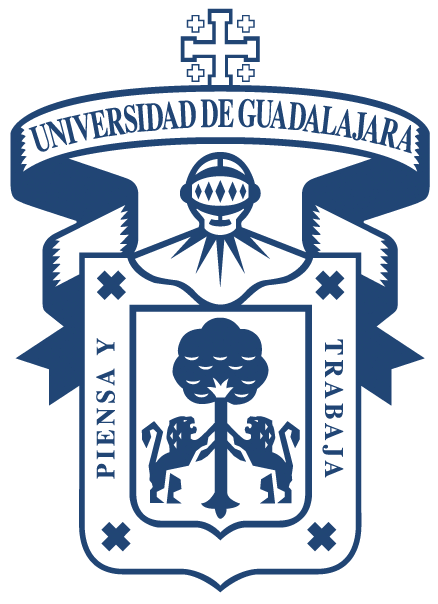 Coordinación General de Cooperación e Internacionalización
Coordinación General de Control Escolar
2
Contenido
Características de la prueba ESLAT
Total de alumnos por nivel de inglés 
Comparativo entre Centros temáticos y regionales 
Procedencia general de los alumnos
Nivel de inglés por Centro Universitario 
Nivel de inglés al ingreso a programas en el pregrado
3
Características de la Prueba 
English as a Second  Language Test (ESLAT)
4
Resultados
5
Total de Alumnos por Nivel
Resultados por Centro Universitario
Fuente. Coordinación de Control Escolar
7
Total: 
12,118 alumnos (100%)
            8,704 Nivel bajo
            1,849Intermedio
            1,565 Nivel alto
8
Total: 
  7,601 alumnos (100%)
9
10
Procedencia de los Alumnos
11
12
13
Niveles por Centro Universitario
14
15
16
17
18
19
20
21
22
23
24
25
26
27
28
29
30
31
32
33
34
35
36
37
38
39
40
41
42
43
44
Nivel de Inglés al Ingreso a los Programas en el Pregrado
45
Total: 
 3,239 alumnos (100%)
            2,268 Nivel bajo
            526 Intermedio                            445 Nivel alto
46
Total: 
8,879  alumnos (100%)
            6,583 Nivel bajo                         1,184 Intermedio 
            1,112 Nivel alto